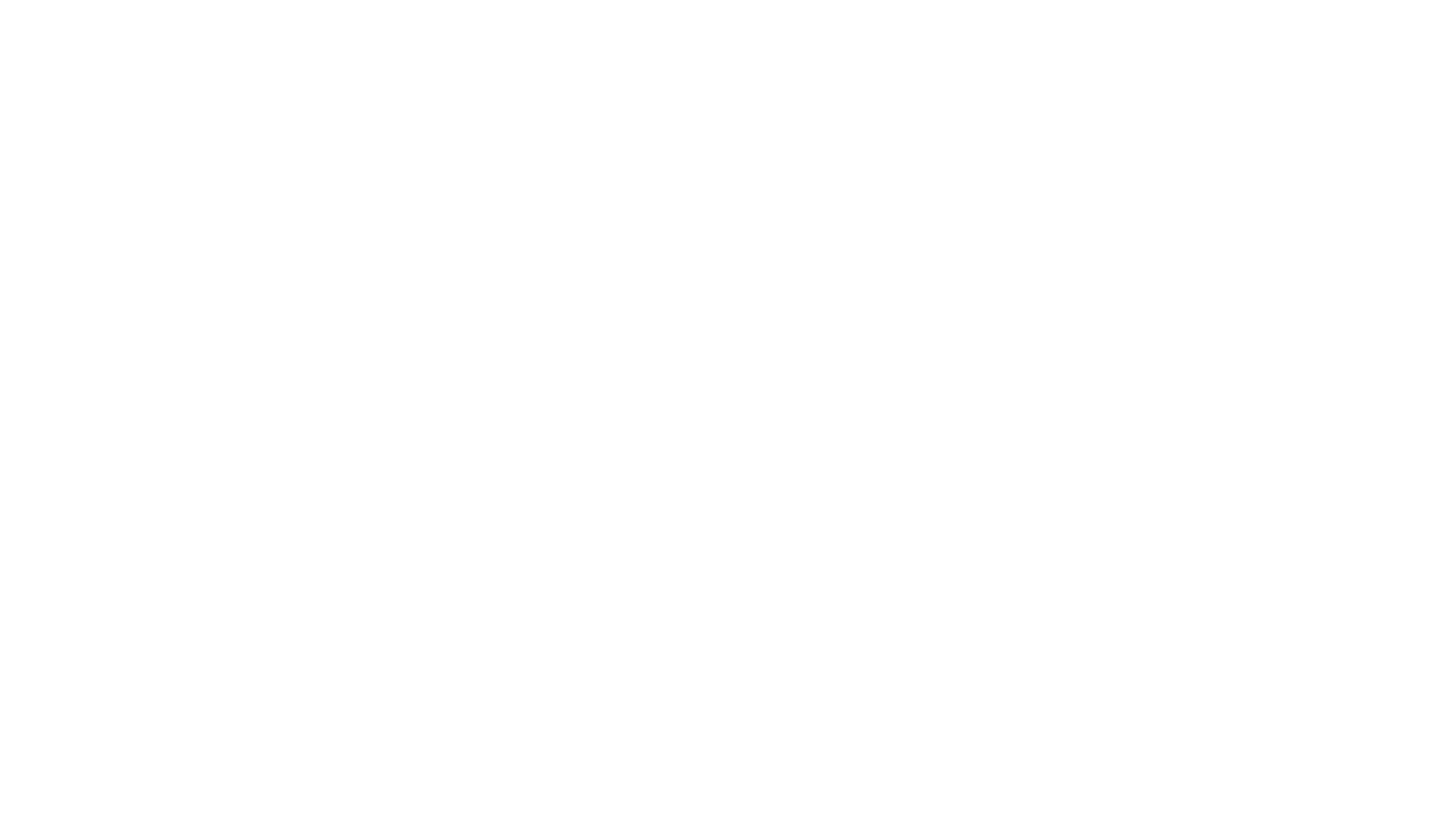 Strand 2
2.6 Discuss the impact of digital technologies on an organisation, debating the associated rewards and costs
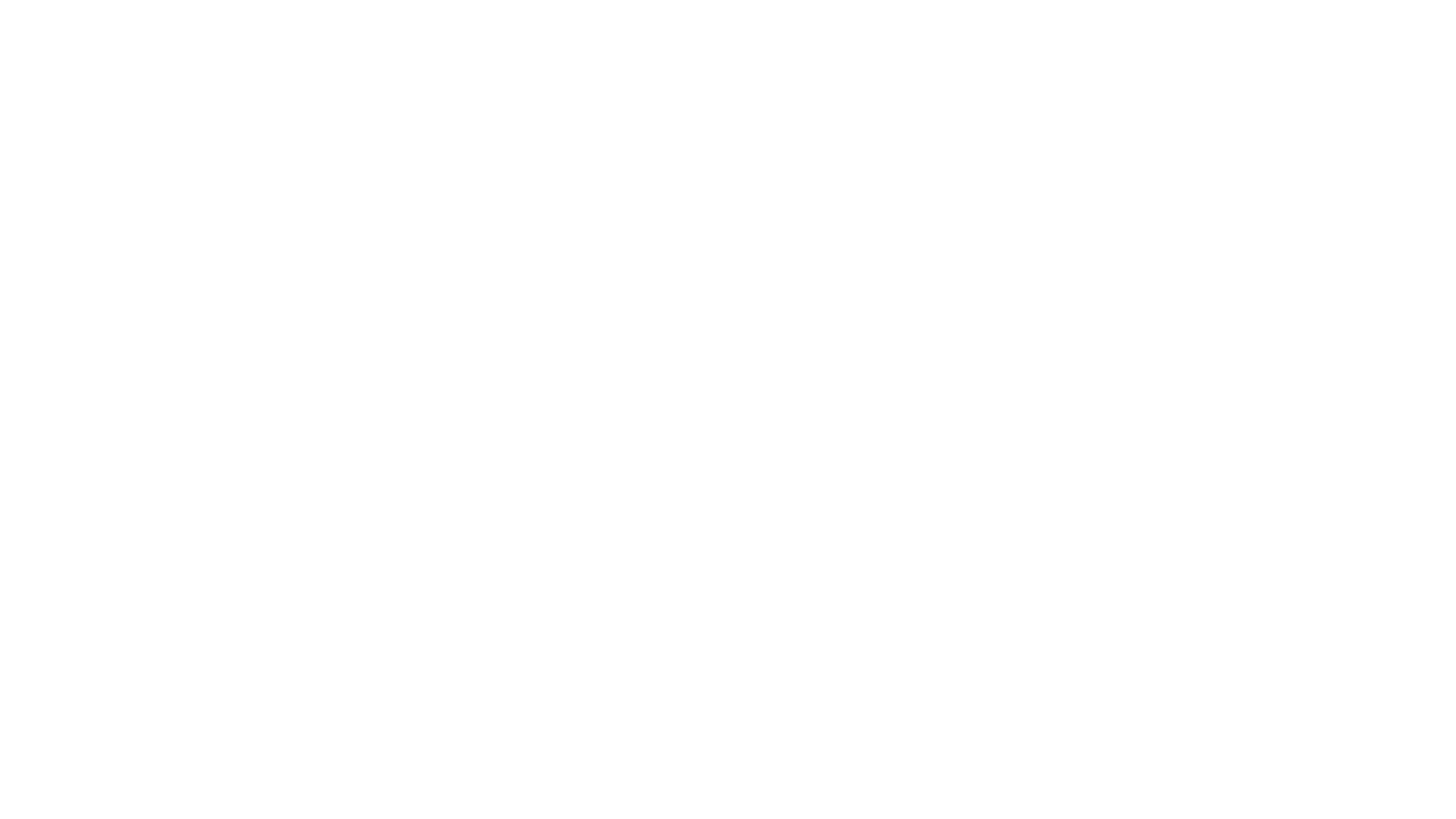 By the end of this section, you should be able to do the following
Define the Term Digital Technologies
Explain the different types of technologies that a business uses
Outline the benefits of using digital technologies
Explain the cost of using digital technologies
Explain the opportunities for organisation using digital technologies
Identify the ICT skills need by employees
Learning Intentions
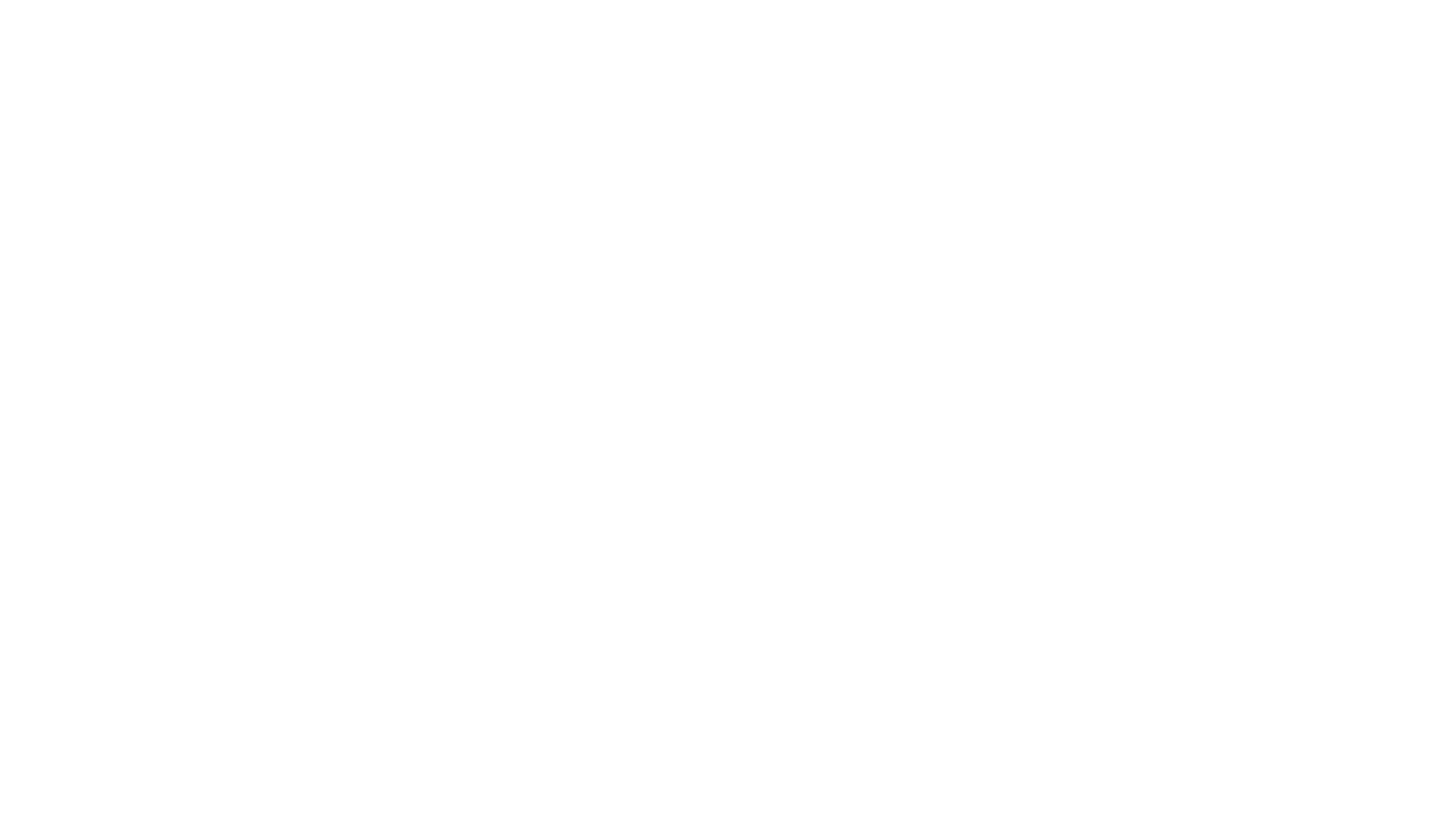 KEY TERMS
Information and Communication Technology 	This means ICT and is used e to send, receive, gather, 					store, analyse, distribute and communicate 						information
Digital Technology 		This the uses of tools and resources to create, store manage and share 			information. This can be done by using computers, tablets and App
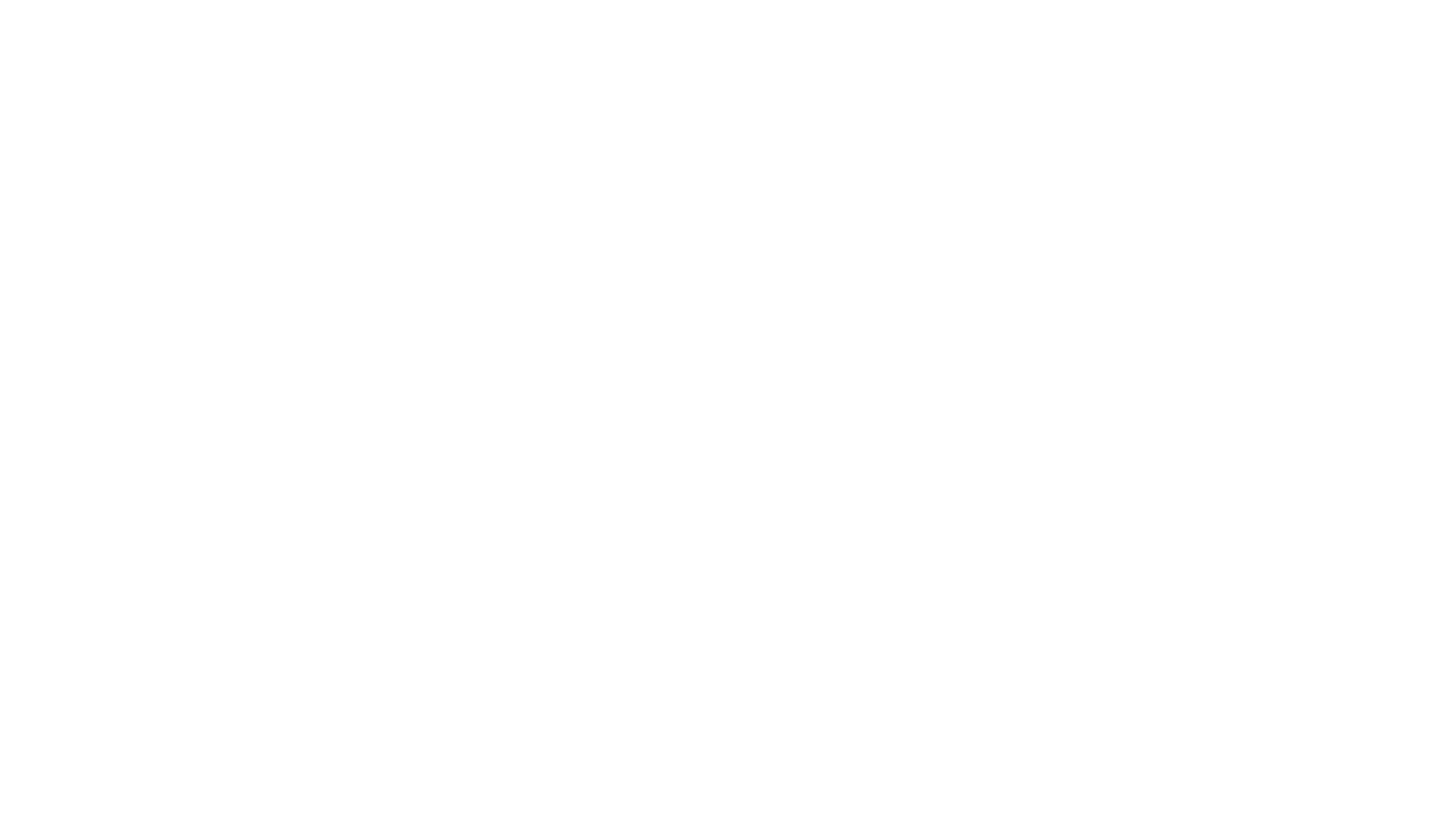 HOW BUSINESS USE TECHNOLOGY
A business uses technology in a variety y of ways. These include the following
To design and produce product (CAD and CAM)
To conduct market research (Field – Survey and Desk – websites)
To prepare financial budgets (Spread sheet – The big Red Book)
To train staff (Online courses)
To write Reports (Word)
To communicate with suppliers (Email, EDI, EPOS)
To promote and sell their product (E-commerce – Website)
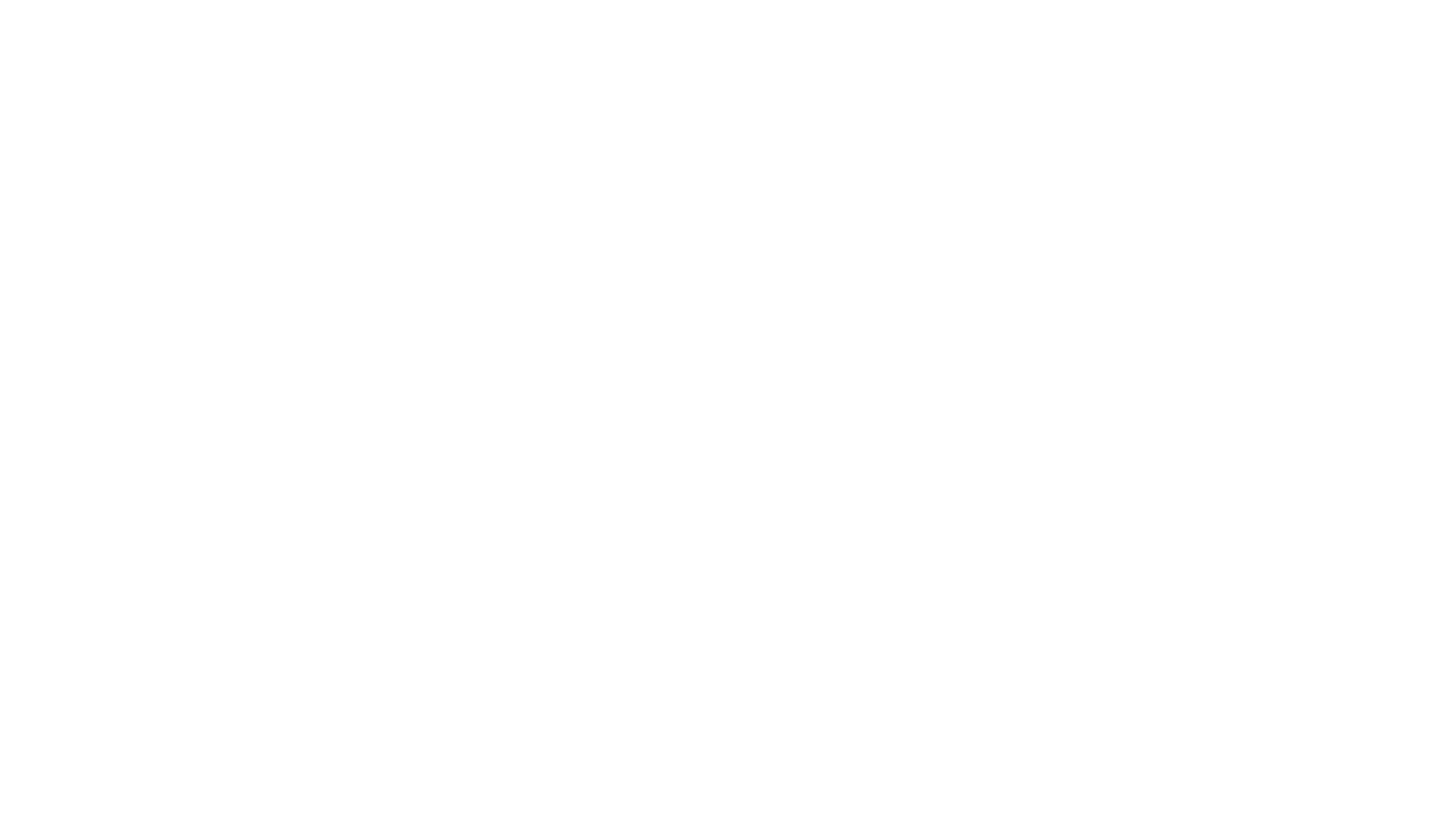 TECHNOLOGIES USED BY A BUSINESS
Business used the following technologies to send, retrieve, gather, store analyse, distribute and communicate information.
1. Word processing		5. Desktop Publishing	9. Cloud Computing	12. Social										Media	
2. Spreadsheets		6. Presentations		10. Wifi			13. Tablets
3. Data Bases			7. Email			11. Video 		14. Apps
						 Conferencing 	
4. Desktop Publishing	8. Internet
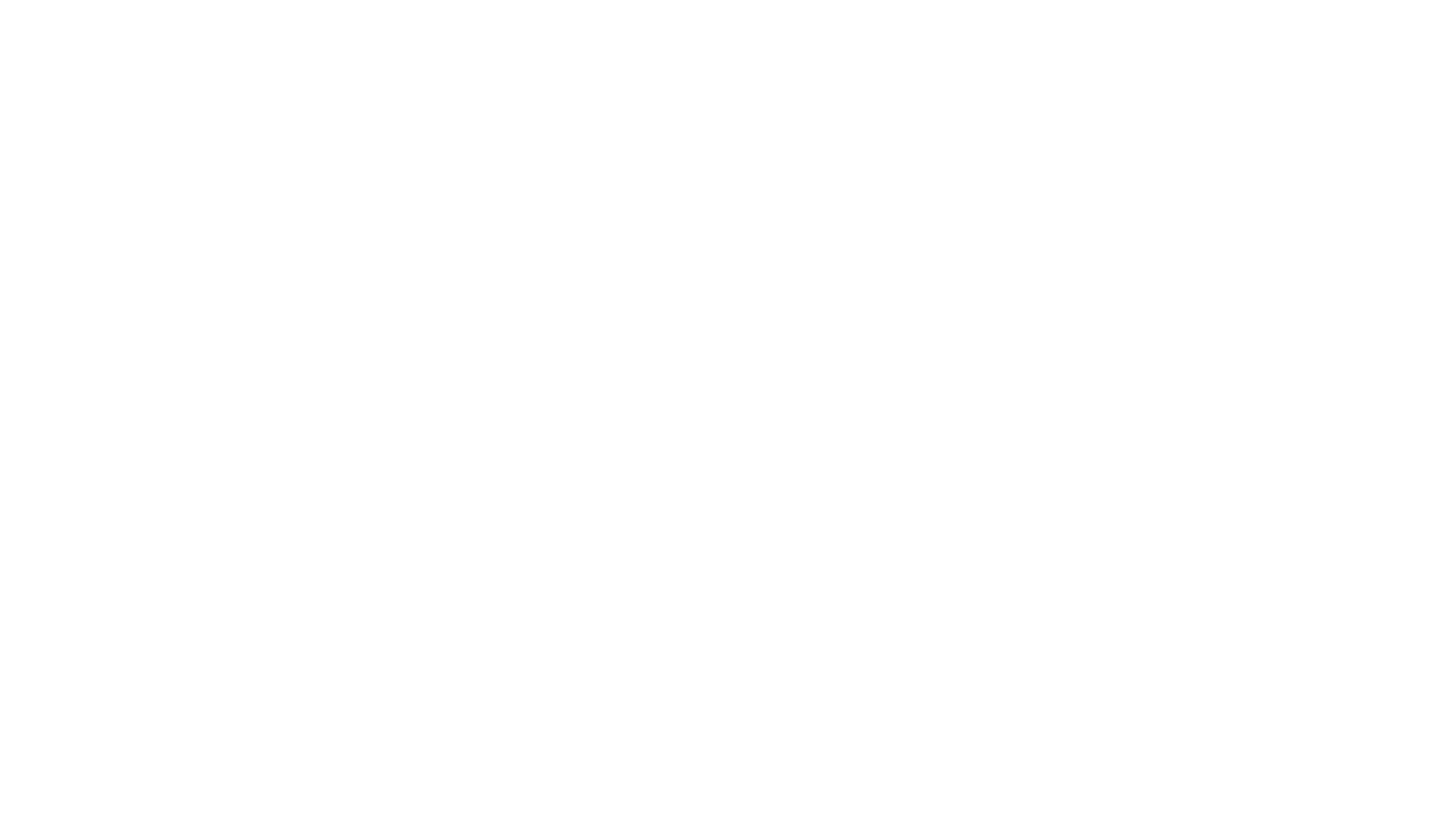 TECHNOLOGIES USED BY A BUSINESS
Business used the following technologies to send, retrieve, gather, store analyse, distribute and communicate information.
1. Word processing		This is used for letter writing and reports
2. Spreadsheets		These are used for recording employees wages and preparing financial statement
3. Data bases			These are used for recording employees and customer details. They allow 			to store and search for information quickly
4. Desktop Publishing		These are used to create leaflets and flyers
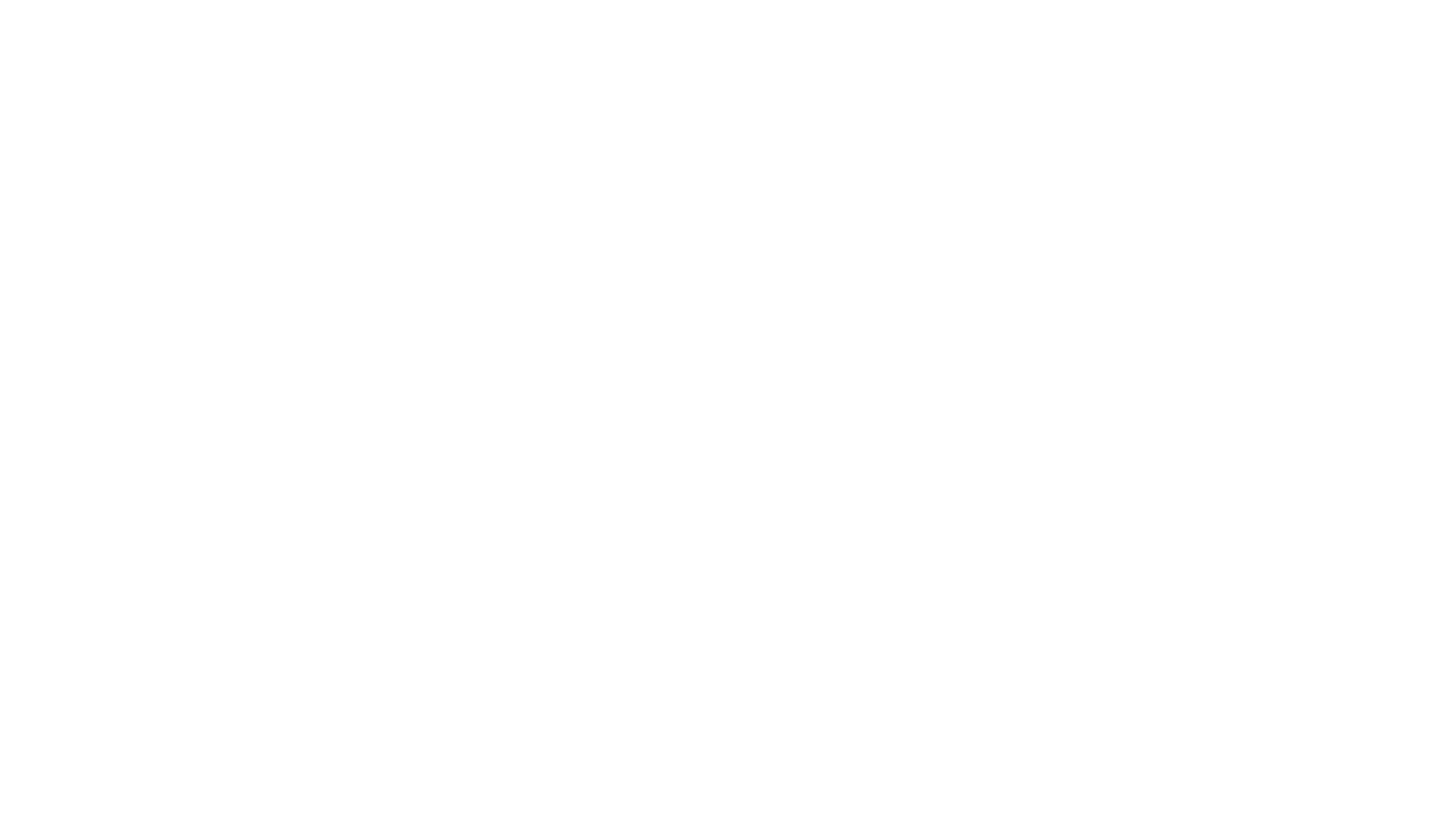 TECHNOLOGIES USED BY A BUSINESS
4. Desktop Publishing		These are used to create leaflets and flyers
5. Presentation packages		These include power-point and for creating slide shows 				for meetings
6. EPOS				This stands for Electronic Point Of Sale and is used for 				scanning barcodes, printing till receipts and updating 				stock records
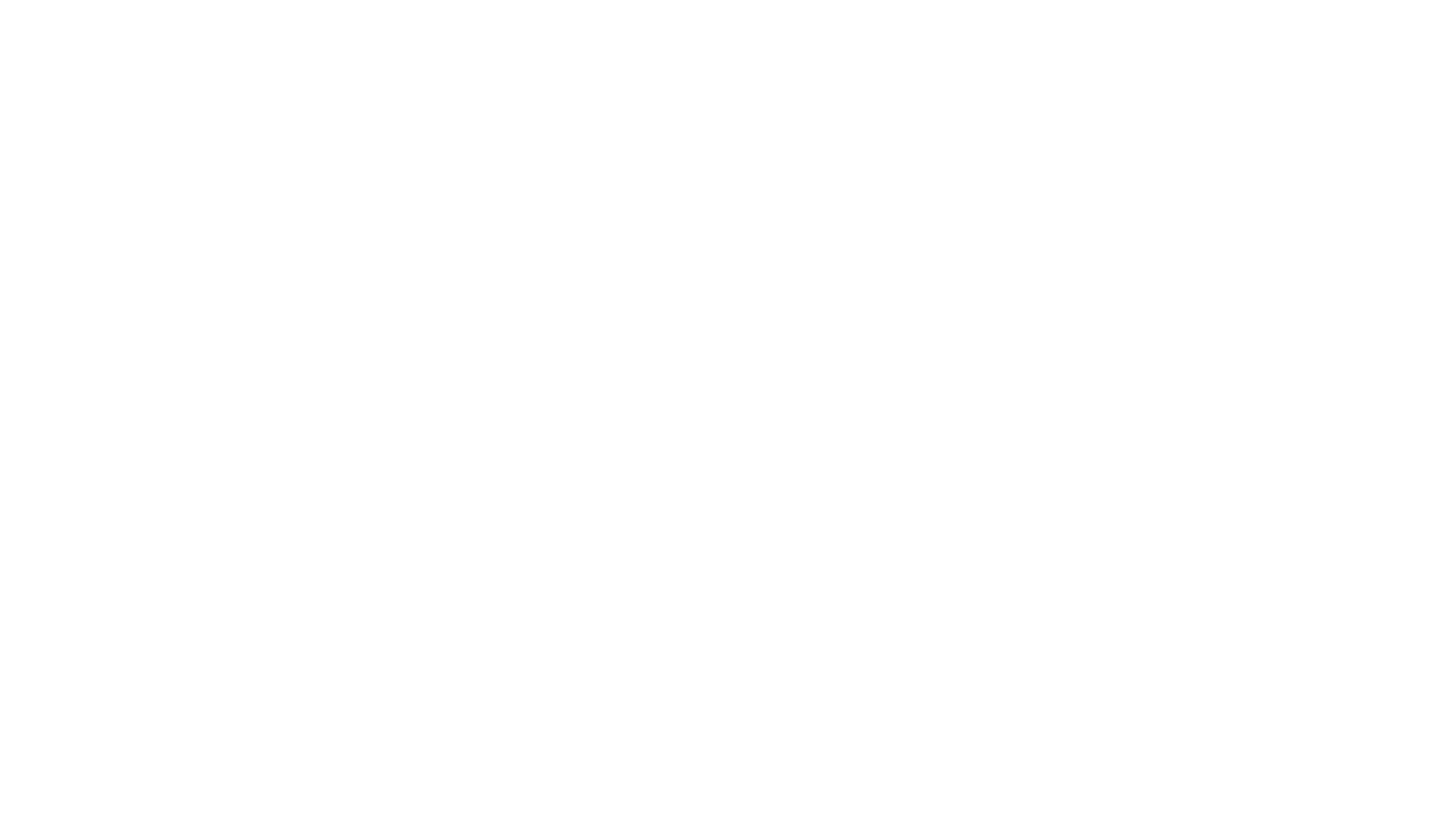 TECHNOLOGIES USED BY A BUSINESS
7. Email			This is used for communicating inside and outside he business
8. Internet			This is a global network of interconnected computers that communicate 			with each other. May companies will have their own website to promote 			their products
9. Cloud Computing	This is used to store and retrieving information on the internet. This can 			save the business money by not having lost of hardware
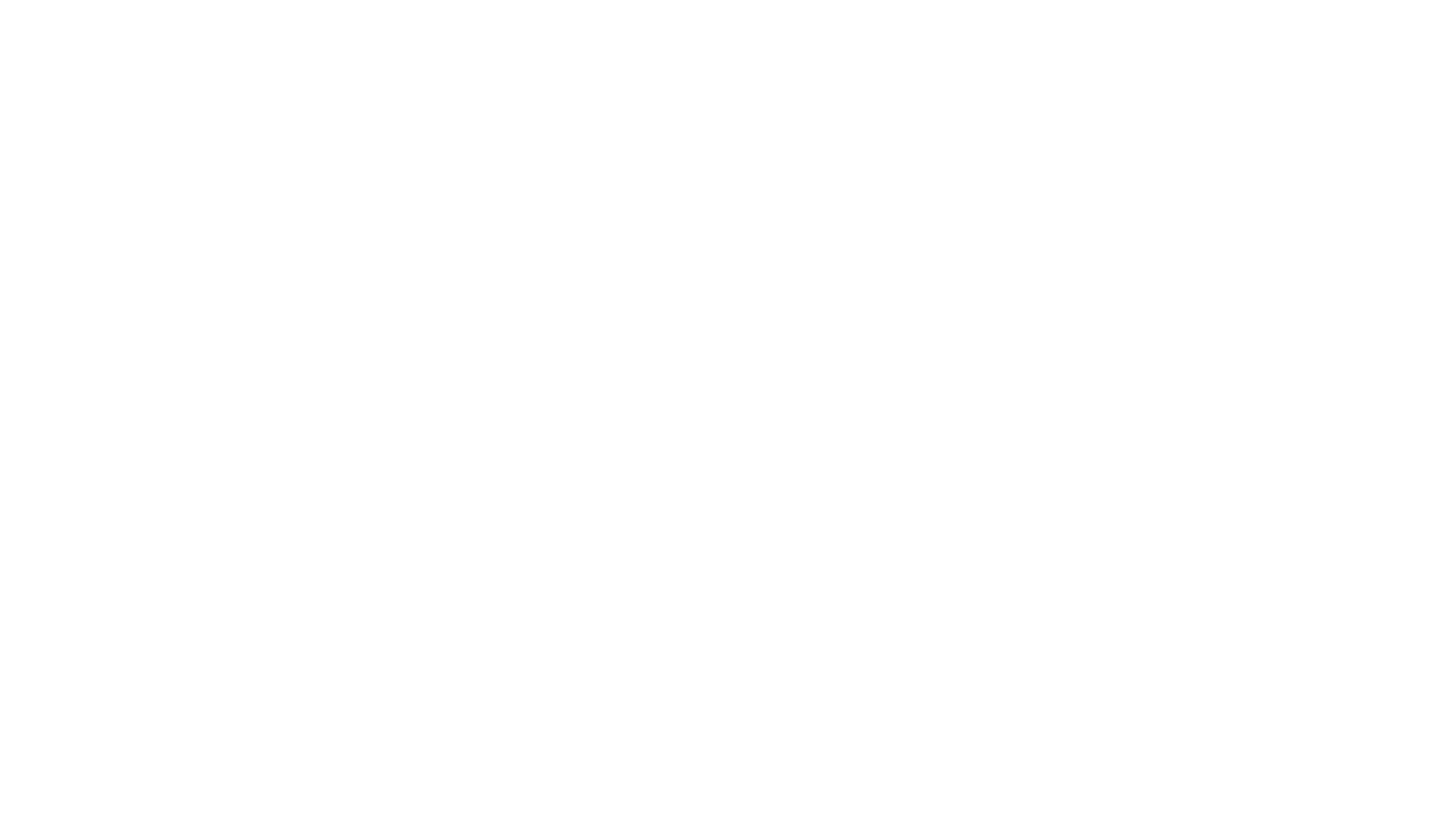 TECHNOLOGIES USED BY A BUSINESS
10. WIFI			This allow computers, tablets and smart phone to connect to the internet 			wirelessly		
11. Video Conferencing	This allow people who are not in the same location to using audio and 			videos to communicate with each other
12. Social Media		This is used by business to keep in touch with their customers. They 				promote offers through facebook and Instagram
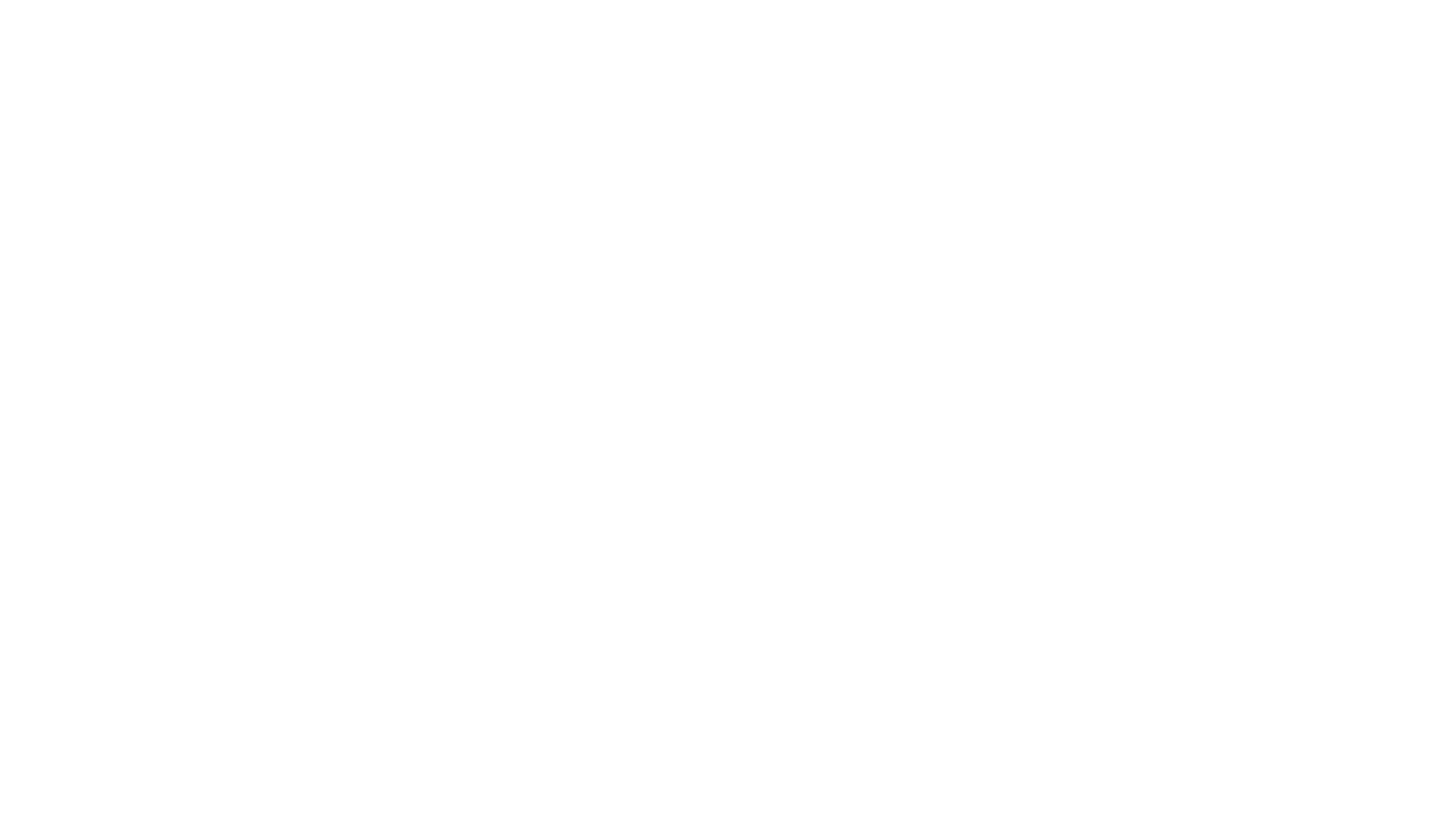 TECHNOLOGIES USED BY A BUSINESS
13. Tablets		These are wireless, portable touchscreen device. they are easy to use because they 		are smaller that a lab-top but larger that a smart phone
14. Apps		This is short for Applications. It is software that is used for a specific task. For 			example a app to pay for paring online
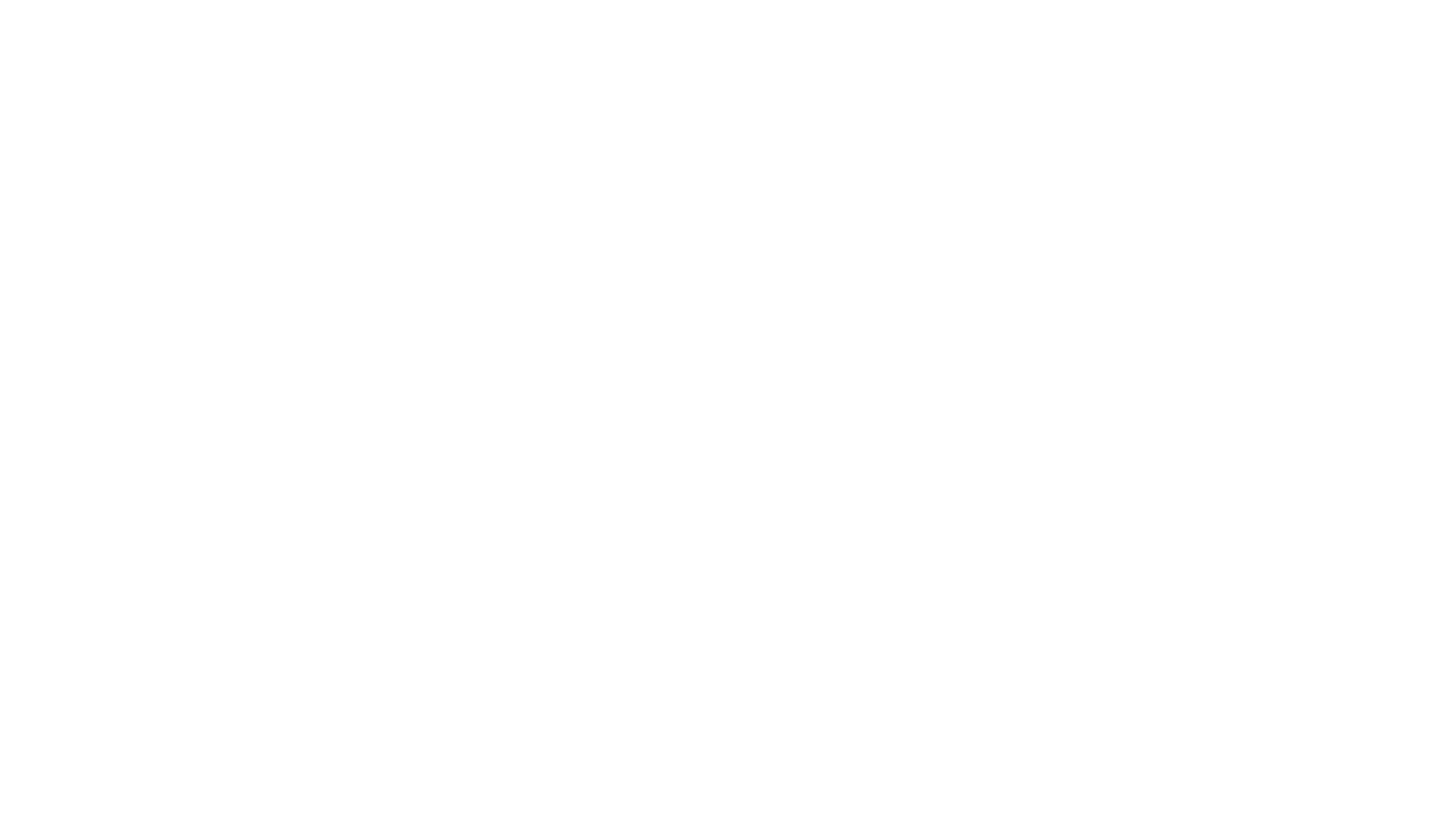 BENEFITS OF USING DIGITAL TECHNOLOGY
The benefits of Digital Technologies include the following 
Staff
Market Research and Marketing
Production
Finance
Administration
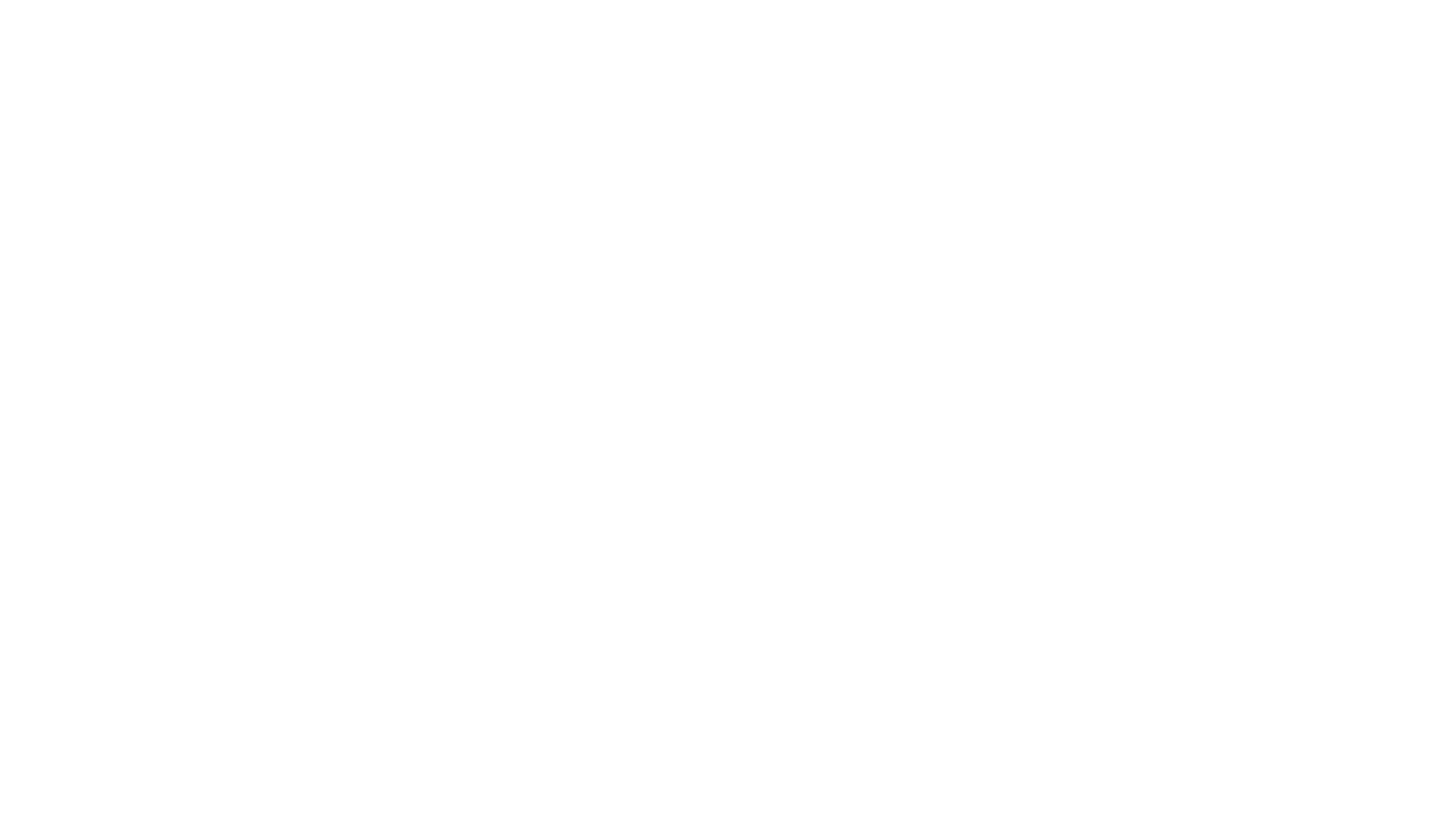 BENEFITS OF USING DIGITAL TECHNOLOGY
Staff

Job vacancies can be advertised.  Video Conferencing can be used to interview staff
Online shared calendars can be used to by employees to view meetings
E-mail and text messaging can be used to communicate with staff
Staff can use online training at their own pace
Staff can work from home – Teleworking
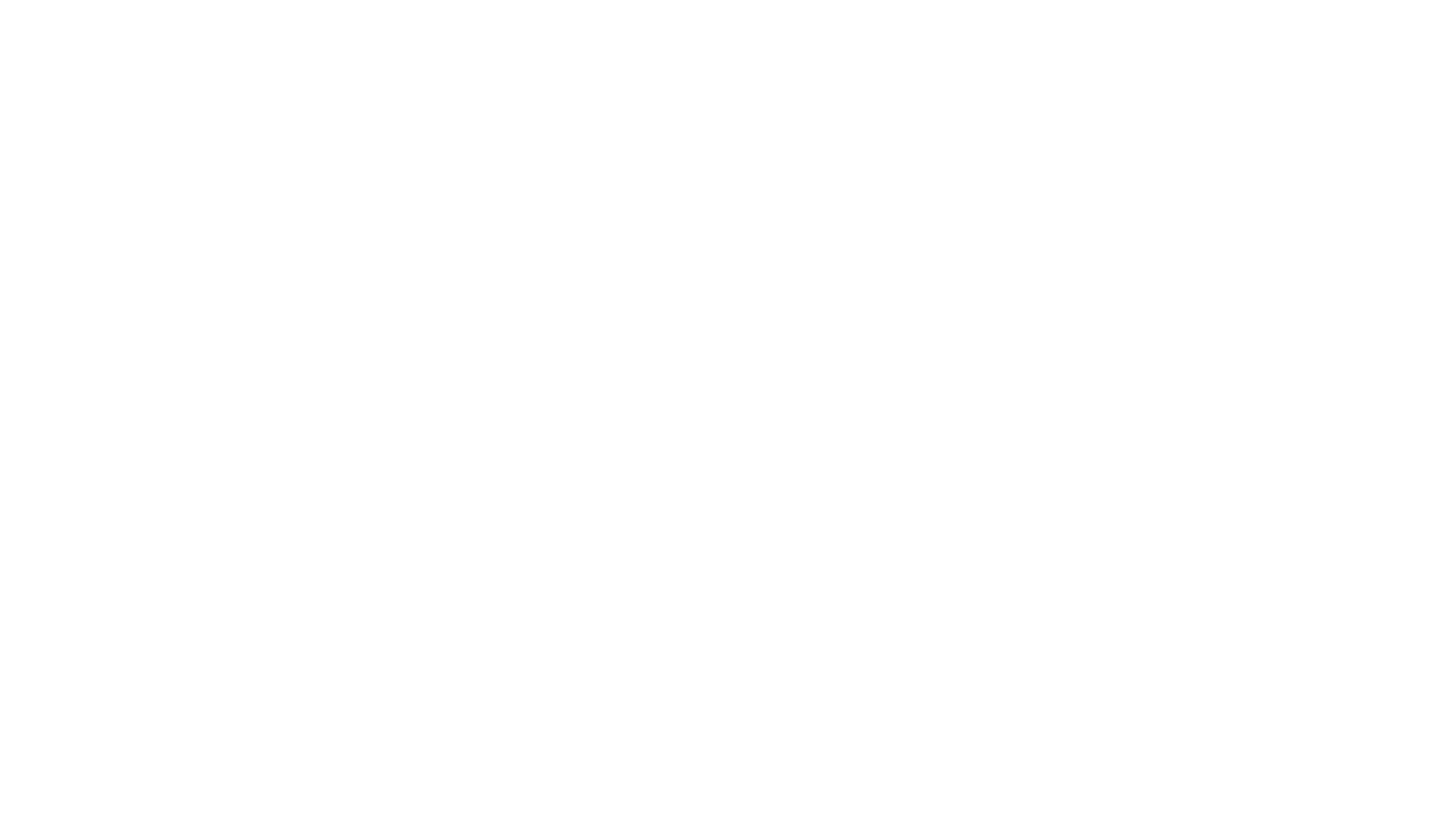 BENEFITS OF USING DIGITAL TECHNOLOGY
2. Market Research and Marketing

Information on customer spending habits can be gathered (Loyalty Cards). Business can target special offer to consumers
Field research can be gathers quickly and easily (Survey Monkey)
Customer information stored on data bases can be used for direct marketing
Products and service can be promoted to a larger market – Globally (Website)
Business can sell their product worldwide
Text message can be used to give special offers
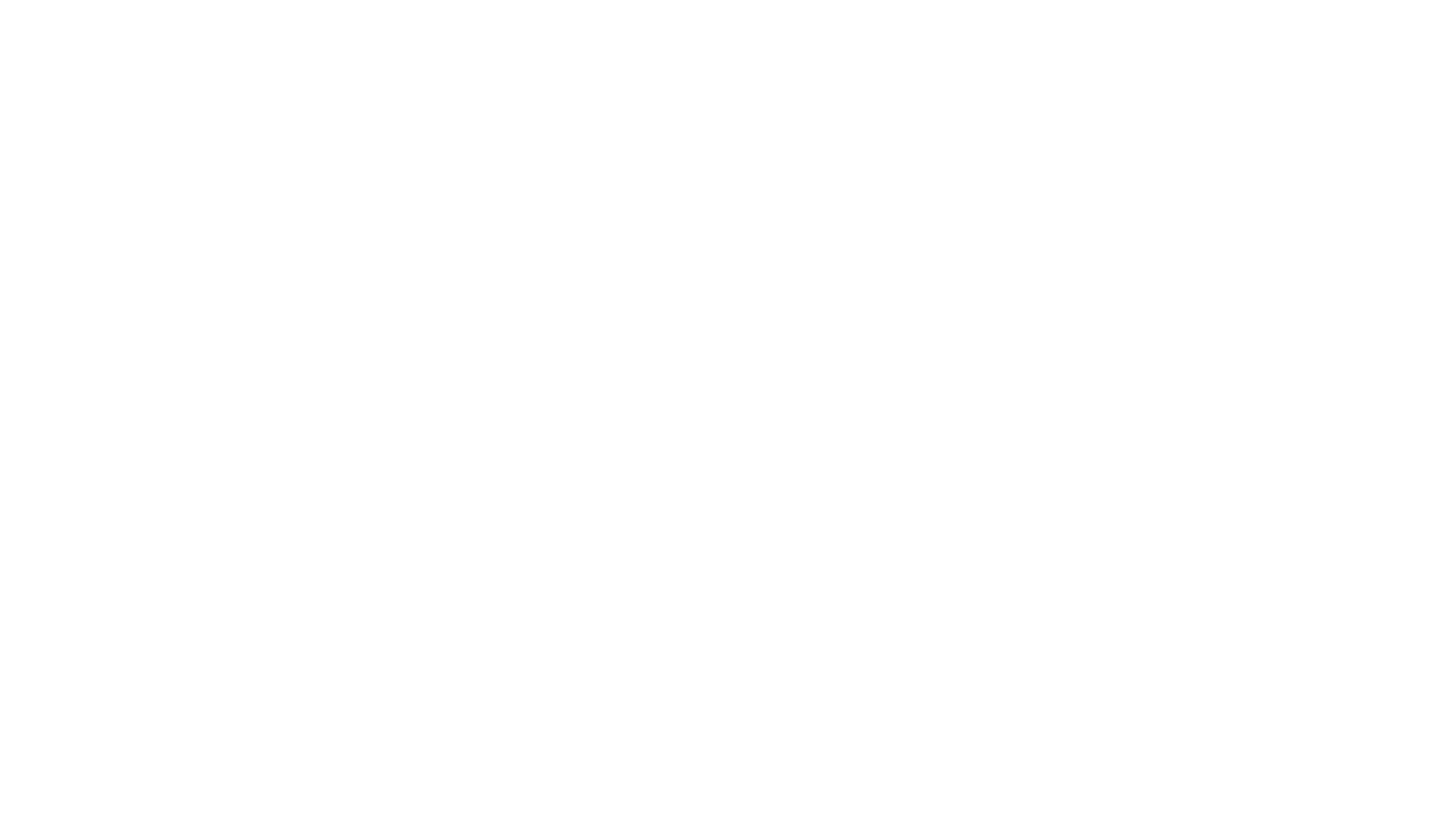 BENEFITS OF USING DIGITAL TECHNOLOGY
3. Production

Suppliers can research for the cheapest Raw Materials
The information from the EPOS can automatically re-order stock 
CAD and CAM can speed up the production development process
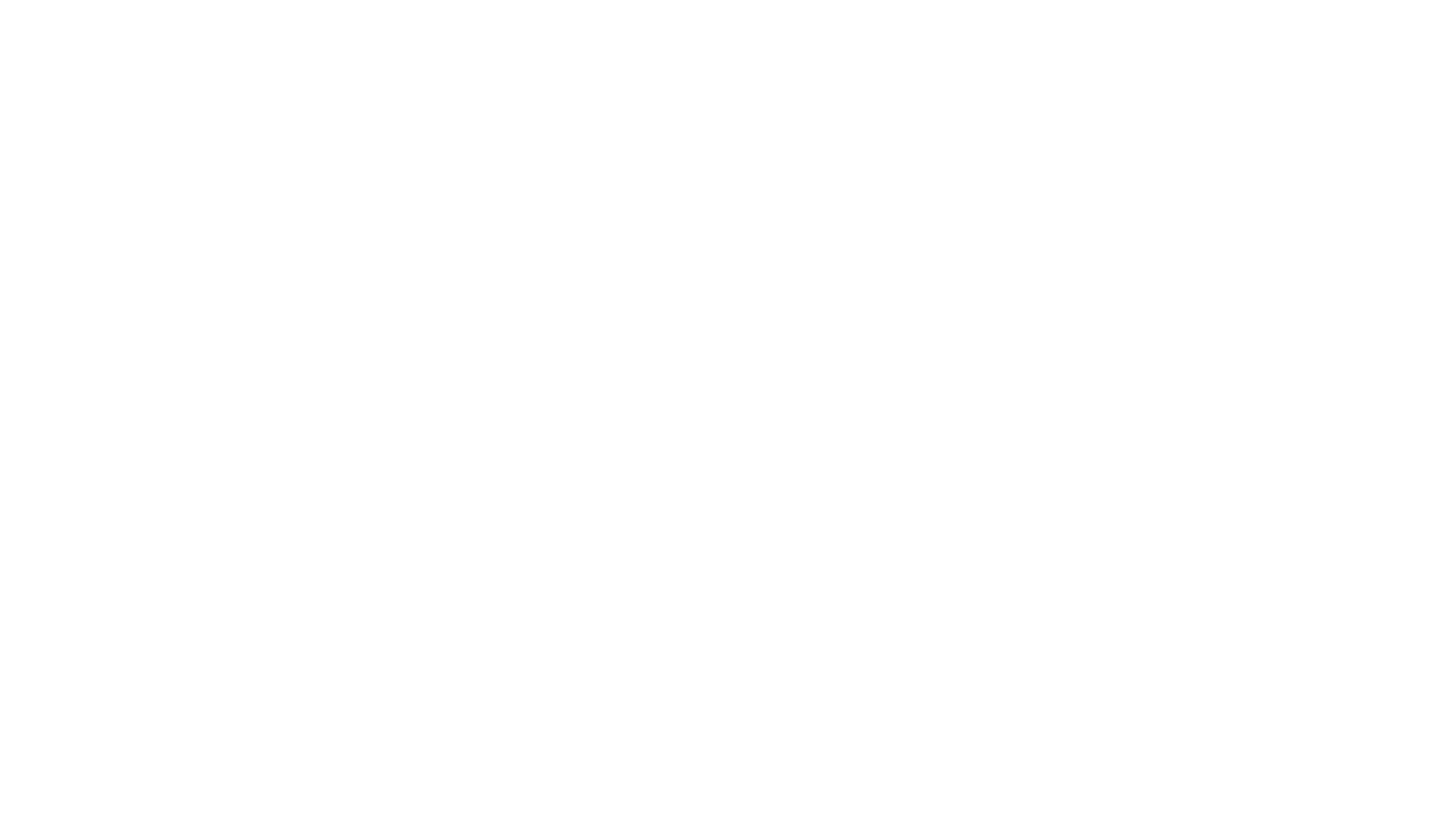 BENEFITS OF USING DIGITAL TECHNOLOGY
4. Finance

Spreadsheet can be used to prepare accounts
Formulas can be copied to speed up the calculation of accounts
Graphs and charts can be used to create a visual and analyse information
Presentation can be used when looking for investments
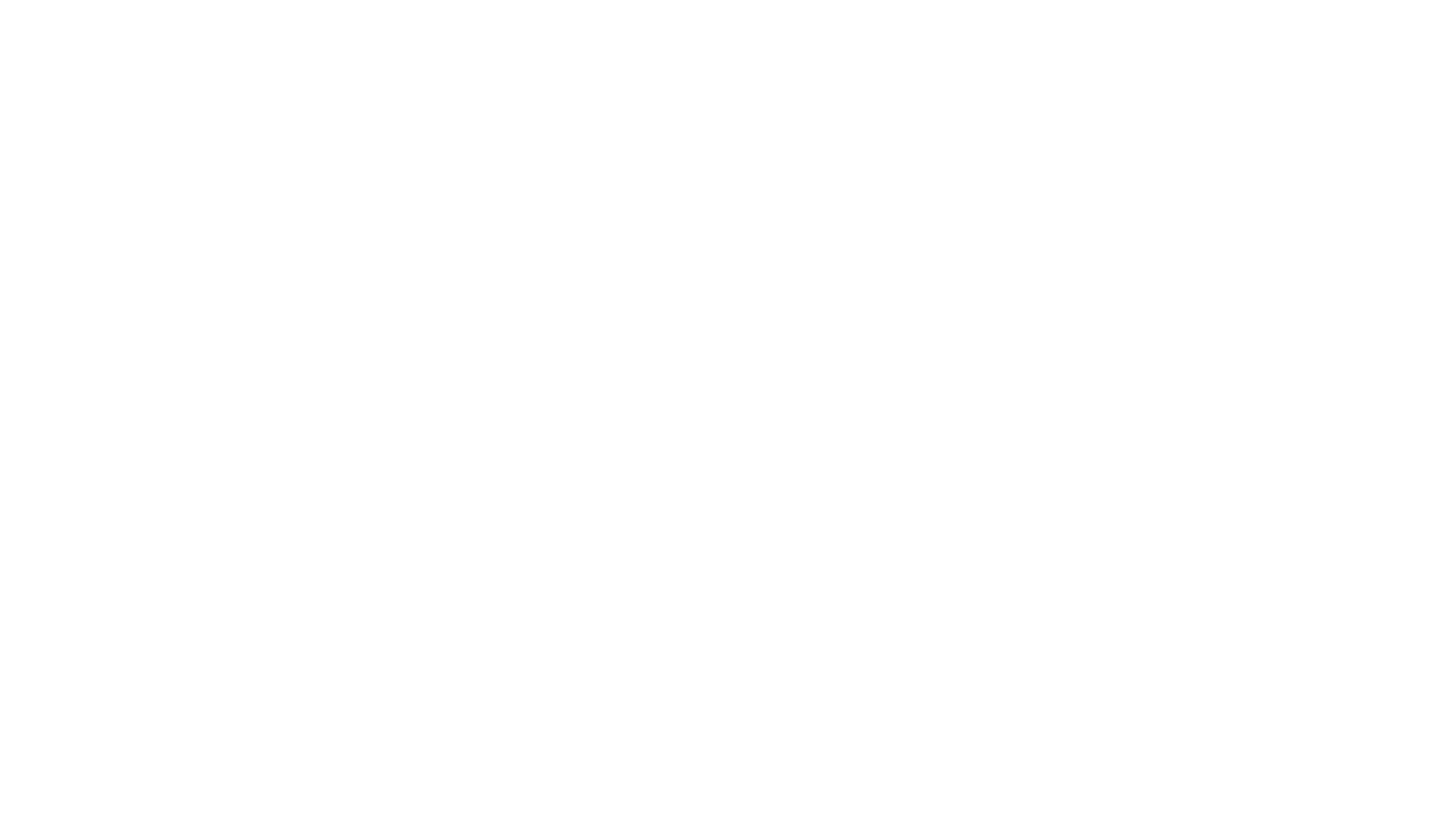 BENEFITS OF USING DIGITAL TECHNOLOGY
5. Administration

Decision making is faster (Easier to get the budget, make report on a database)
Writing letter is more personal using word and mail merge
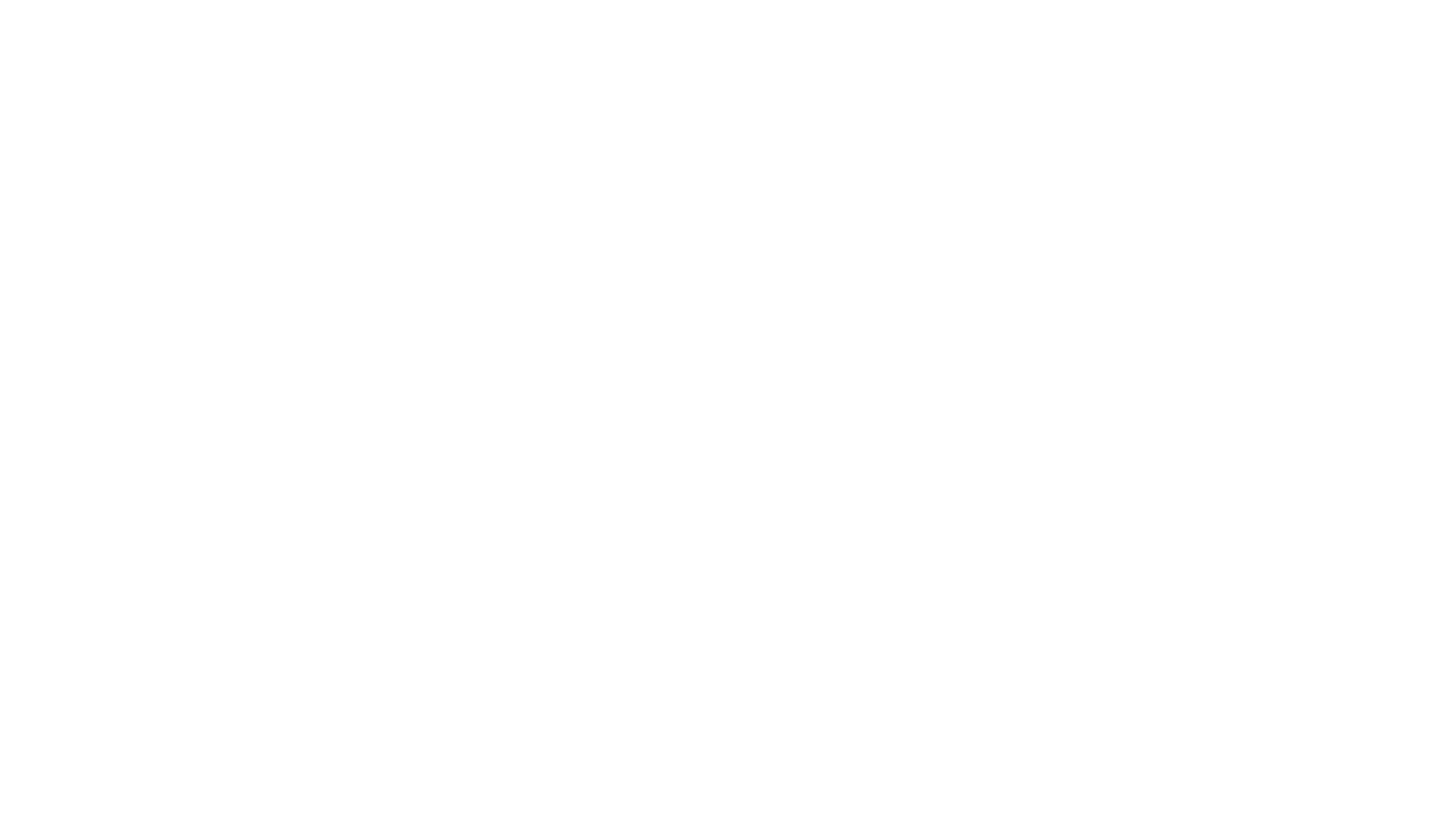 DIGITAL TECNHOLOGIES AND BUSNIESS COSTS
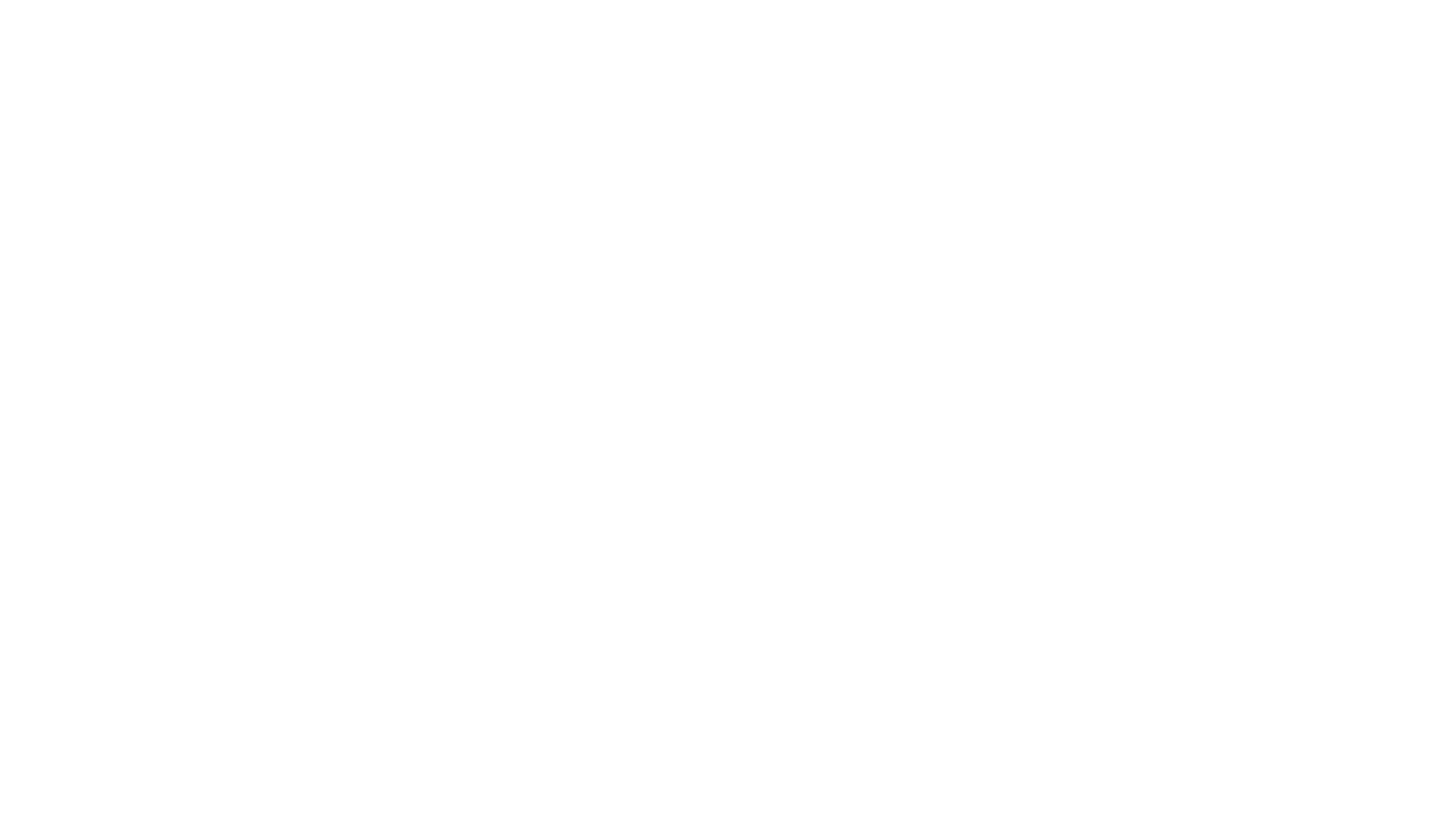 OPPORTUNITIES WITH DIGITAL TECHNOLOGIES
The following are some of the opportunities that digital technology brings about
It allows for standardise and mass production of a product
TI give an opportunity to see what the consumer is buying and what the business should focus on
Customer Relation Management (CRM) – IT can help the company manage the interaction with customers.
Email and video conferencing can reduce the cost of travel and meetings
IT can reduce the number of employee needed in a business